Maths Home Learning
Week Beginning 02.11.2020
This week…
Day 1- Equivalent Fractions – Using diagrams
Day 2 – Fraction wall (practical session). 
Day 3 – Finding equivalent fractions using a fraction wall (problem solving). 
Day 4 – Reasoning 
Day 5 – Recognizing 2D shapes and identifying properties.
Arithmetic
Let’s learn our x 7 tables
Sing along!

https://www.youtube.com/watch?v=LcSwgZ48ph8
Day 1 – Recap
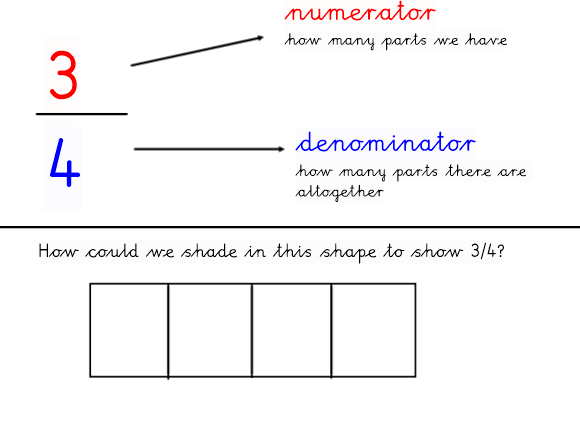 The top number is the numerator. 

The bottom number is the denominator.
Day 1
A unit fraction always has a numerator of 1. 

All other numerators that are above 1 are called non-unit fractions.


Can you think of examples for each type of fraction?
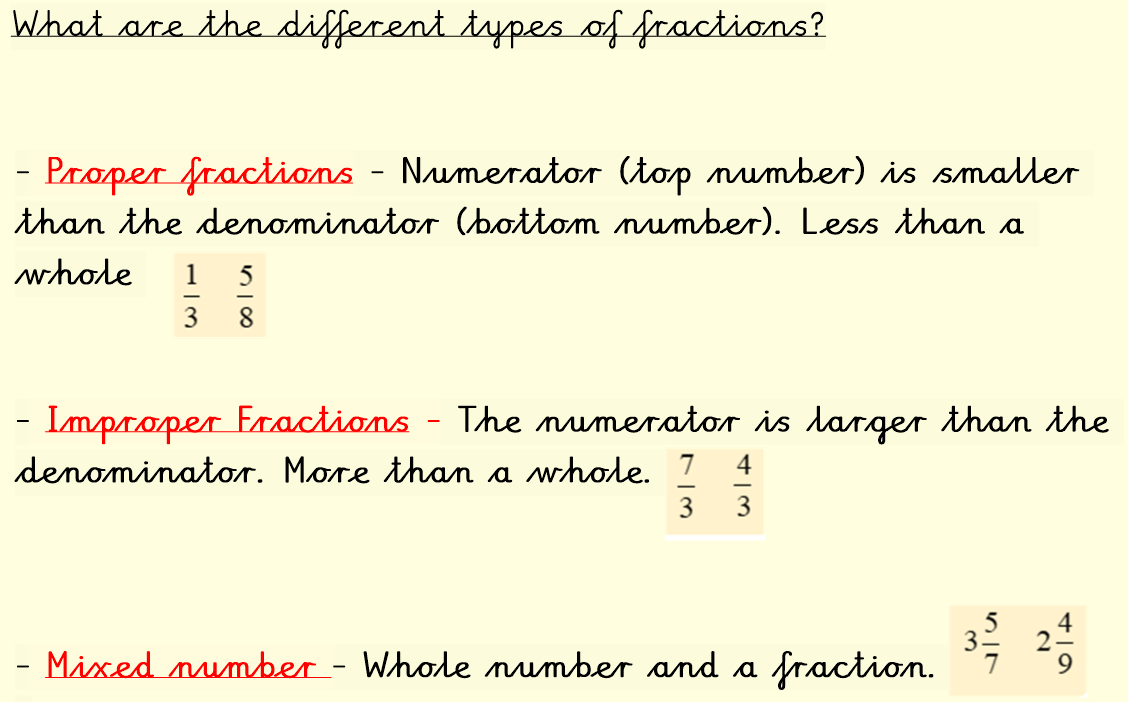 Day 1
Match the correct ones:

One Third

One Tenth

One Sixth

One fifth

One eighth 

One Quarter
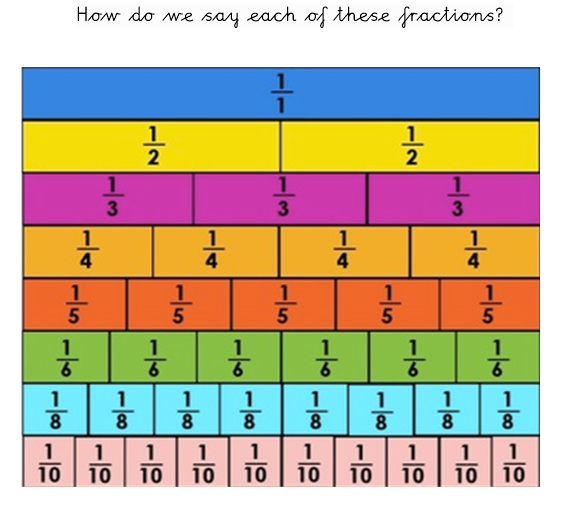 Day 1
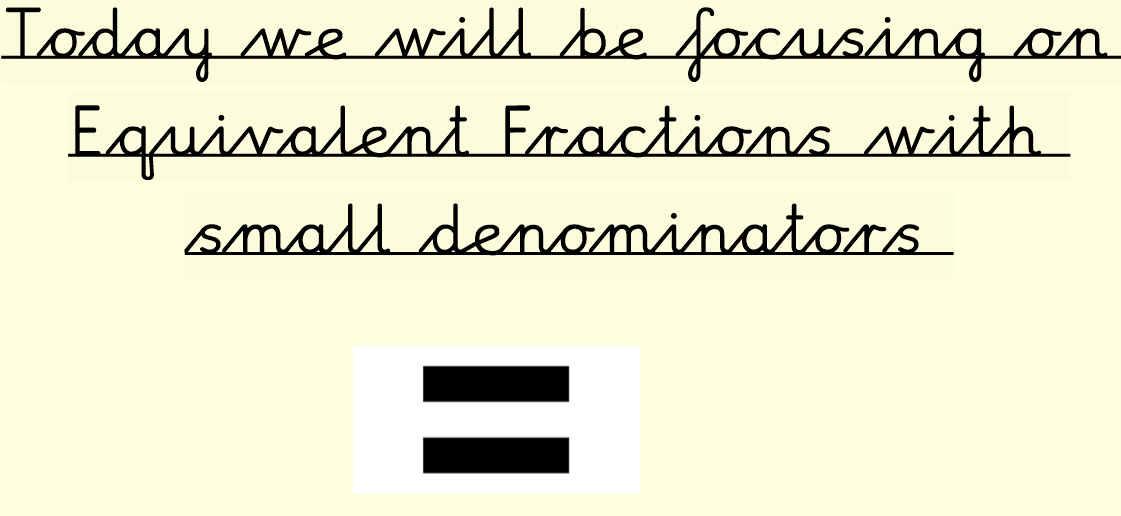 What is an equivalent fraction? 

Have a think!
Day 1
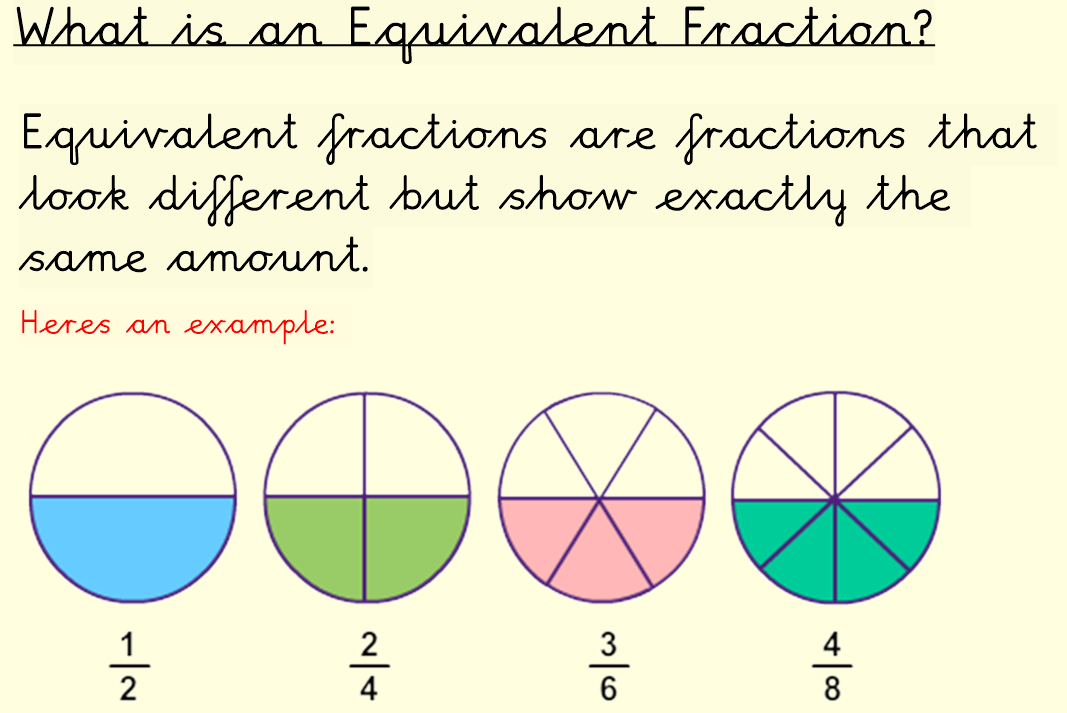 Can you think of your own equivalent fractions? 

Remember! Equivalent means the same as.
I do
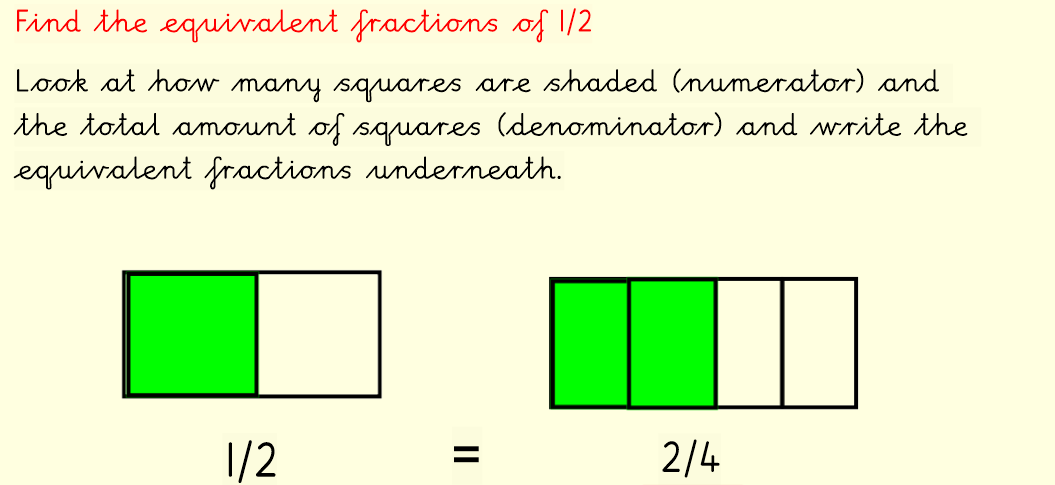 2/4 is the equivalent to ½
We do – Equivalent fractions using diagrams
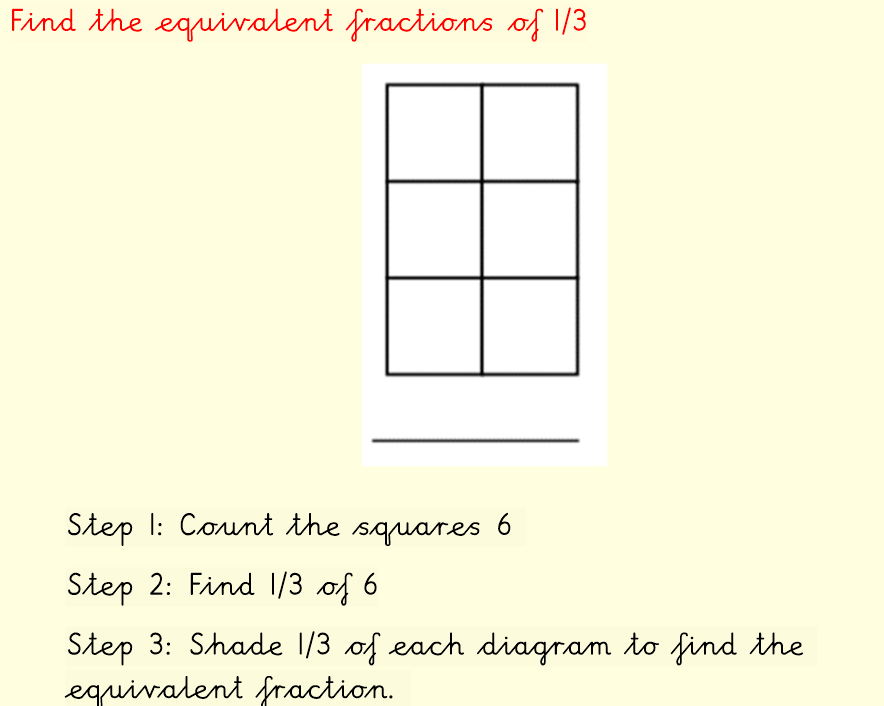 Remember to follow each of the steps
We do - Answers
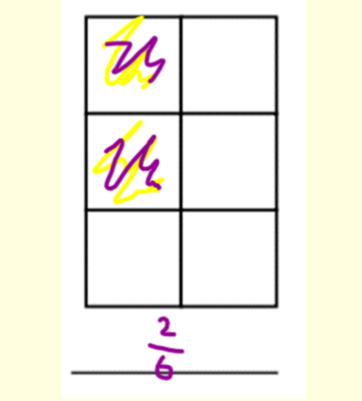 Answer 2/6. 
Why is this my answer?
Firstly, I counted the squares = 6 

Secondly, I found 1/3 of my total number of squares. 1/3 of 6 = 2

Lastly, I shades 2 squares. I had a total of 2 squares shaded in out of 6. 

This gave me an equivalent fraction of 2/6
You Do…
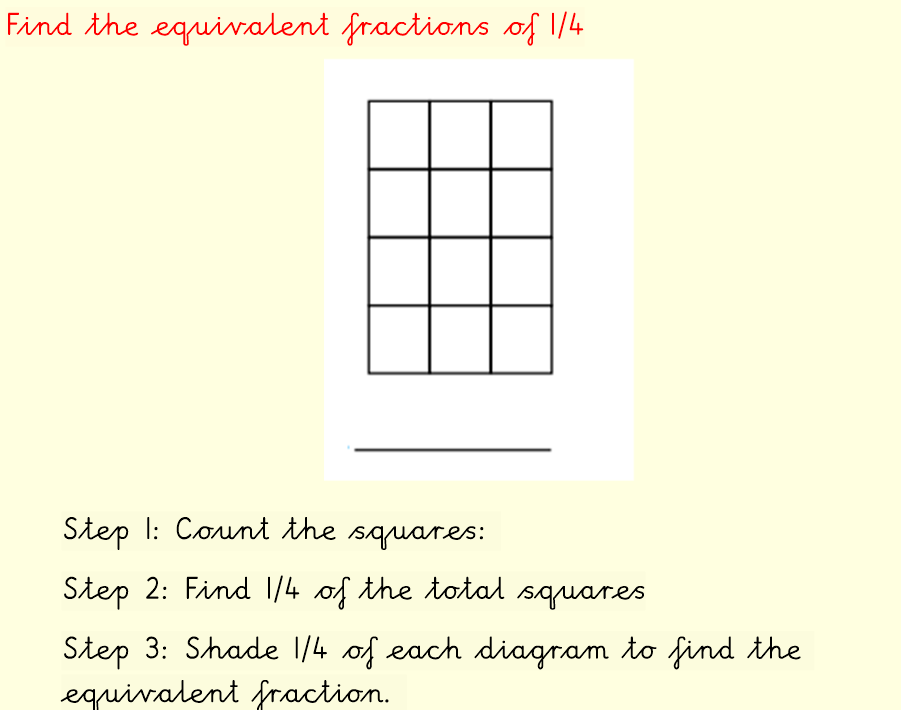 Remember to follow each of the steps
You do - Answers
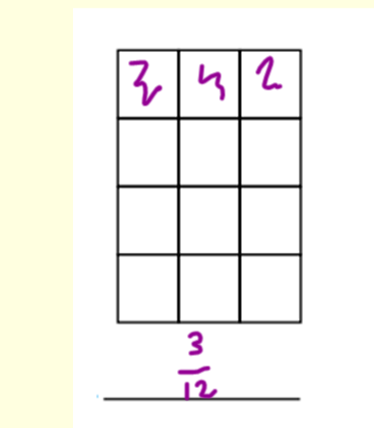 Answer 3/12. 
Why is this my answer?
Firstly, I counted the squares = 12

Secondly, I found 1/4 of my total number of squares. 1/4 of 12 = 3

Lastly, I shades 3 squares. I had a total of 3 squares shaded in out of 12. 

This gave me an equivalent fraction of 3/12.
Main Task
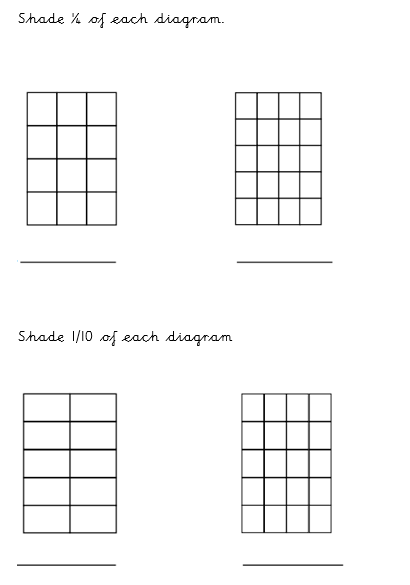 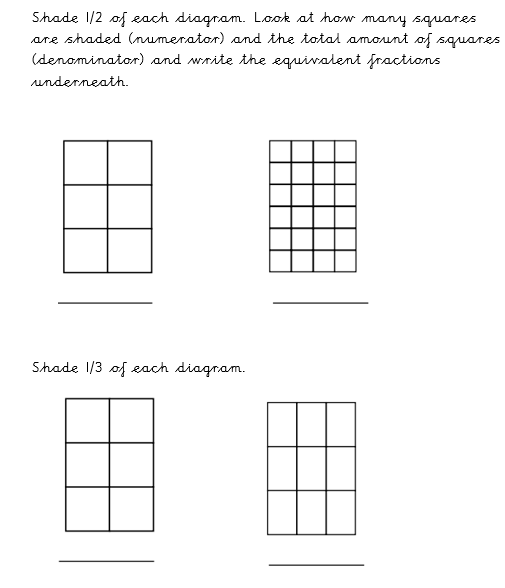 Challenge
What equivalent fractions can we find?
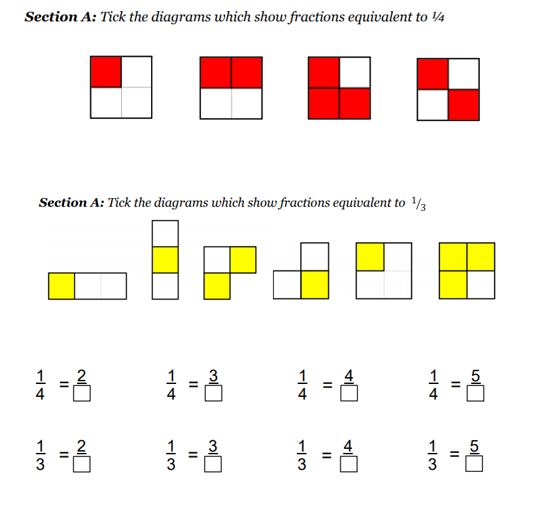 http://www.visnos.com/demos/fraction-wall
Day 2
Fraction Wall Practical session

Today we will use a fraction wall to find equivalent fractions.

What is a fraction wall?
Arithmetic
Let’s practise our x7 tables.

How quickly can you answer these questions. Time yourself

1 x 7=              
2x 7 =
3 x 7=
4 x 7=
5 x 7=
6 x 7=
7 x 7=
8x 7 =
9 x 7 =
10 x 7 =
11 x 7 =
12 x 7 =
Check if you can beat your time the second time.
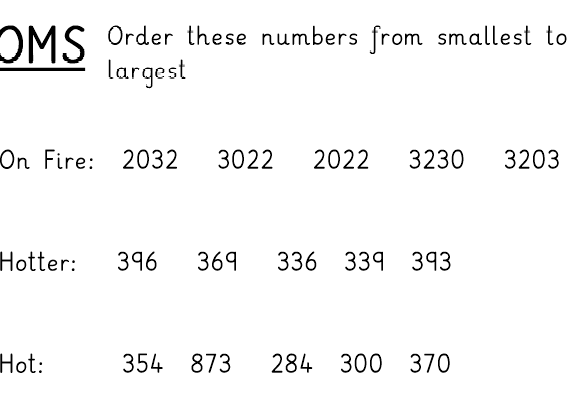 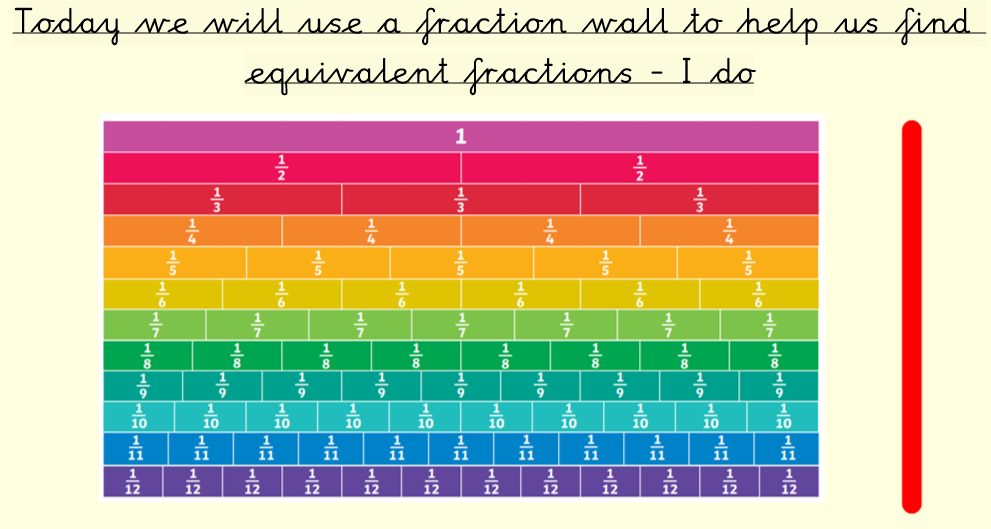 I do
This is what a fraction wall looks like
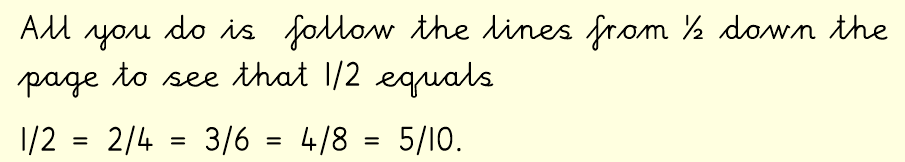 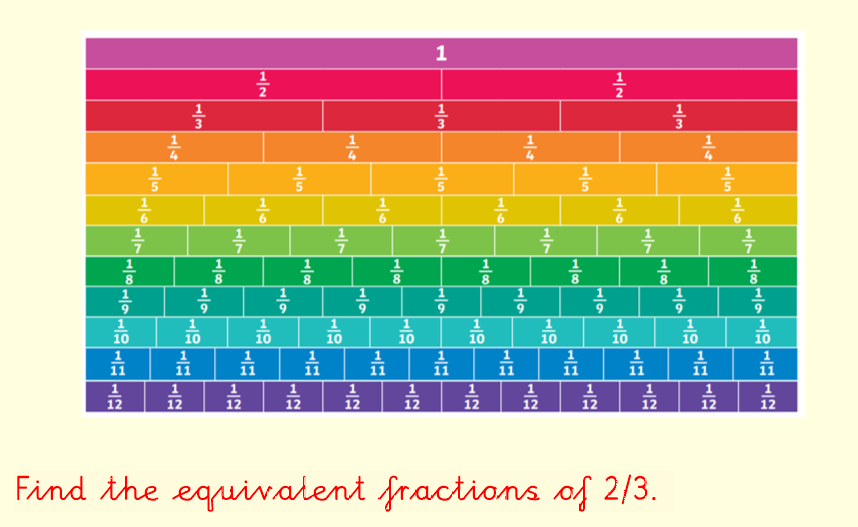 We do
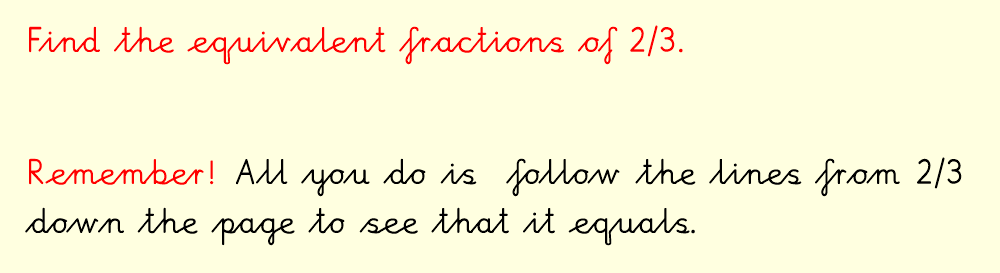 We do- Answers
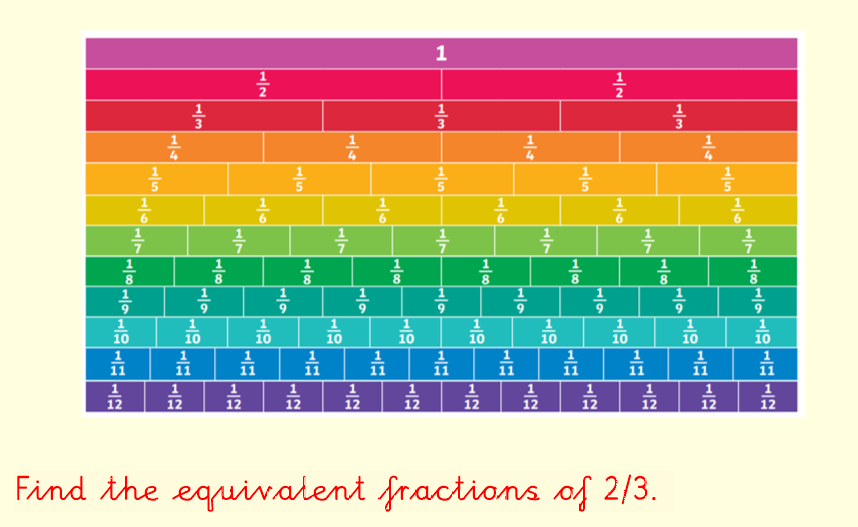 Can you spot the pattern? 

Which equivalent fraction would come next?
Use a ruler to help you find the answer. As you can see once a line is drawn on. The fraction equivalents for: 
2/3 = 4/6 = 6/9 = 8/12
I do
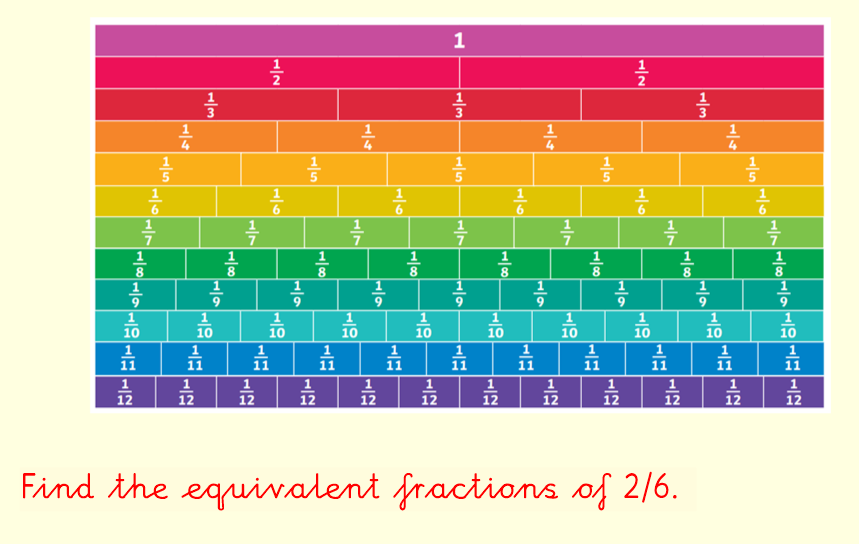 I do- Answers
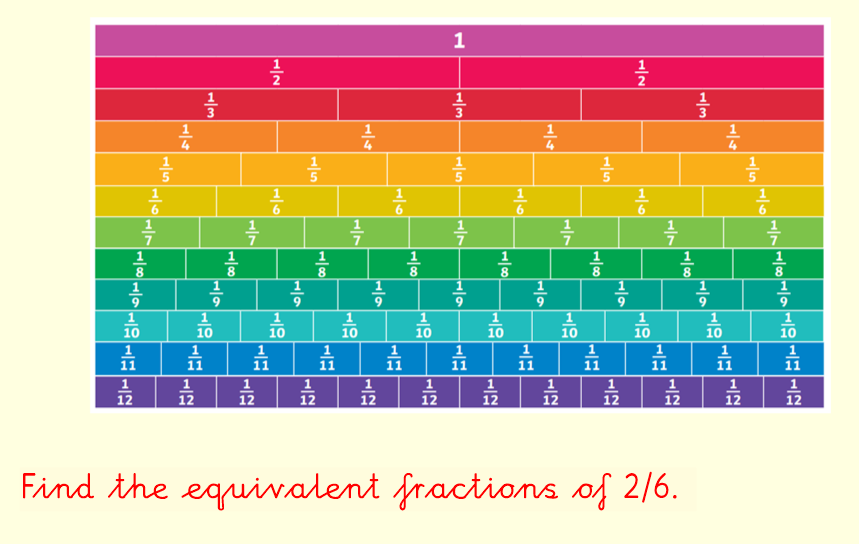 Can you spot the pattern? 

Which equivalent fraction would come next?

What do you notice?
Use a ruler to help you find the answer. As you can see once a line is drawn on. The fraction equivalents for: 
2/6 = 1/3 = 3/9 = 4/12
Day 2 Main Task
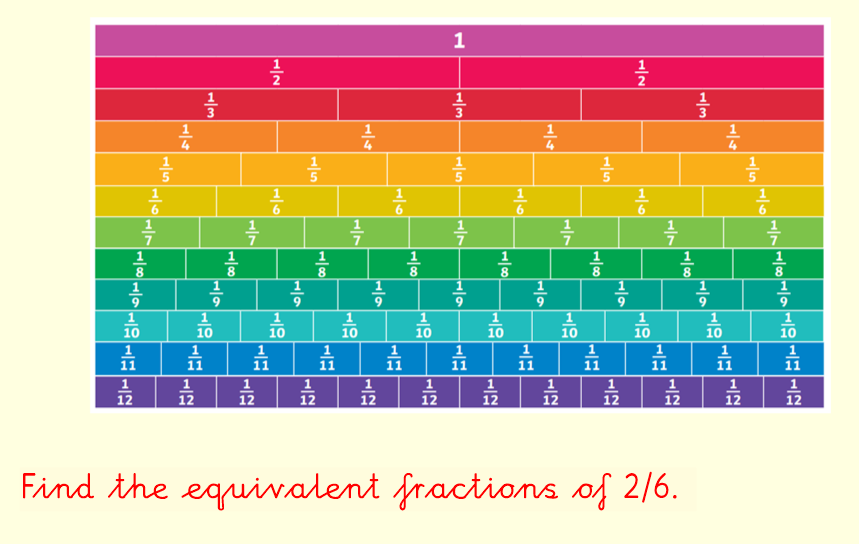 Find the equivalent fractions for: 

½ = 
¾ = 	
1/3 = 
4/8 = 
3/5 = 
1/12 =
6/8 =
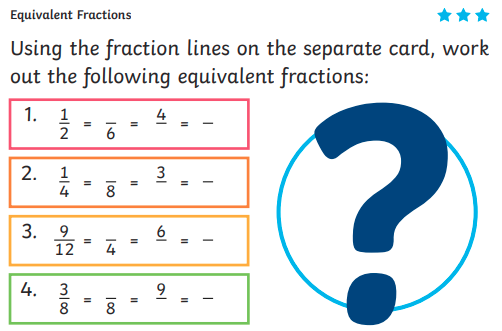 Day 2 Challenge
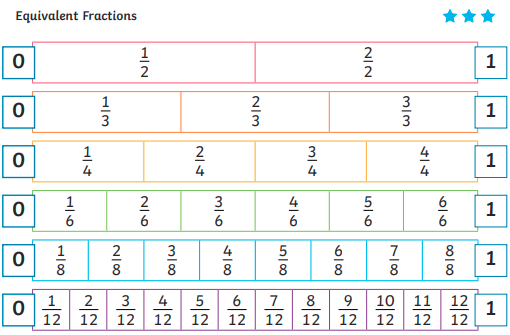 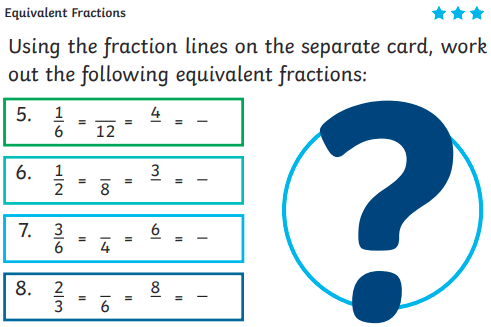 Day 3
Today we will find equivalent fractions using a fraction wall (problem solving). 

- Can you remember what we did the previous session?
Arithmetic
Use the link below to play hit the button for your 7 times table practice.

https://www.topmarks.co.uk/maths-games/hit-the-button
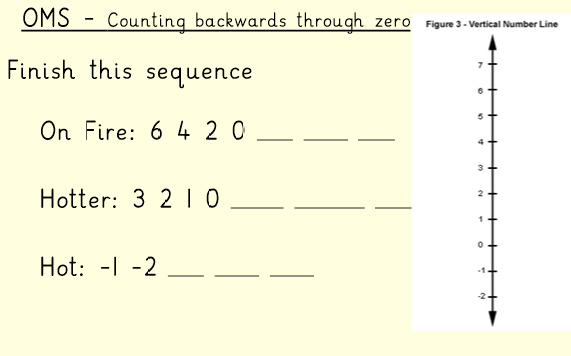 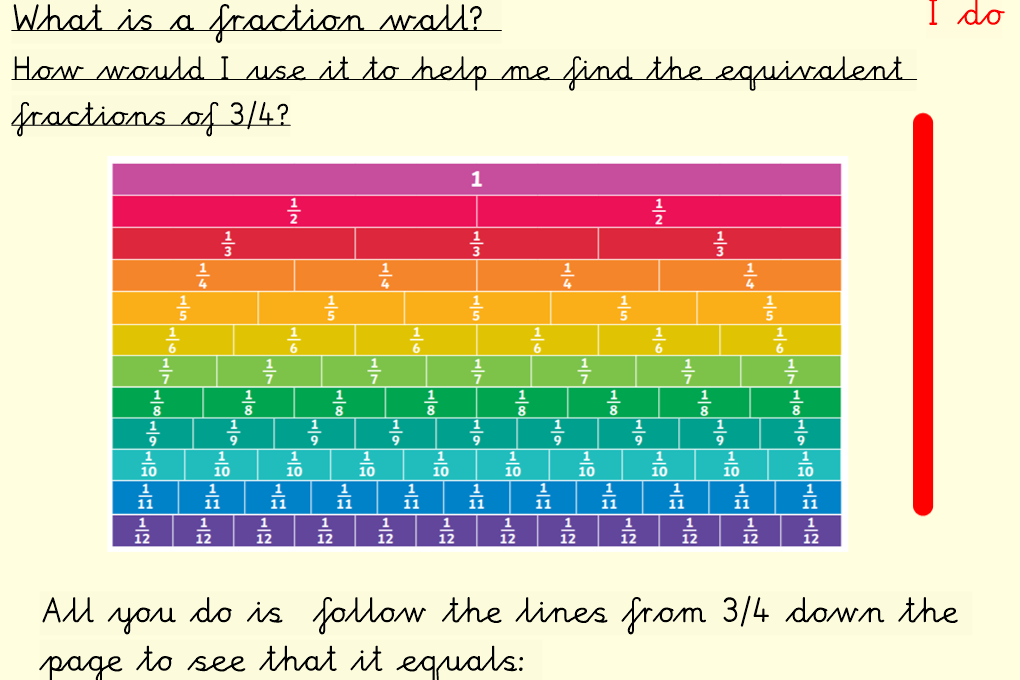 I do
Remember to follow the lines. 

Equivalent means the same as. 

Follow the lines downwards and upwards to find your answers.
Answer
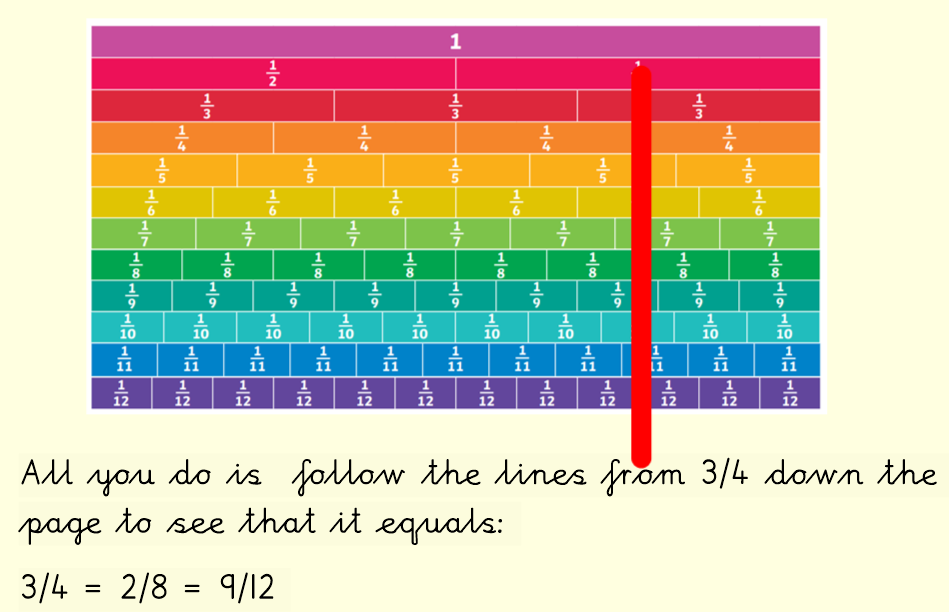 As you see. When we draw a line, we can visually see the equivalent fractions. 

Can you think of the next equivalent fraction?
We do
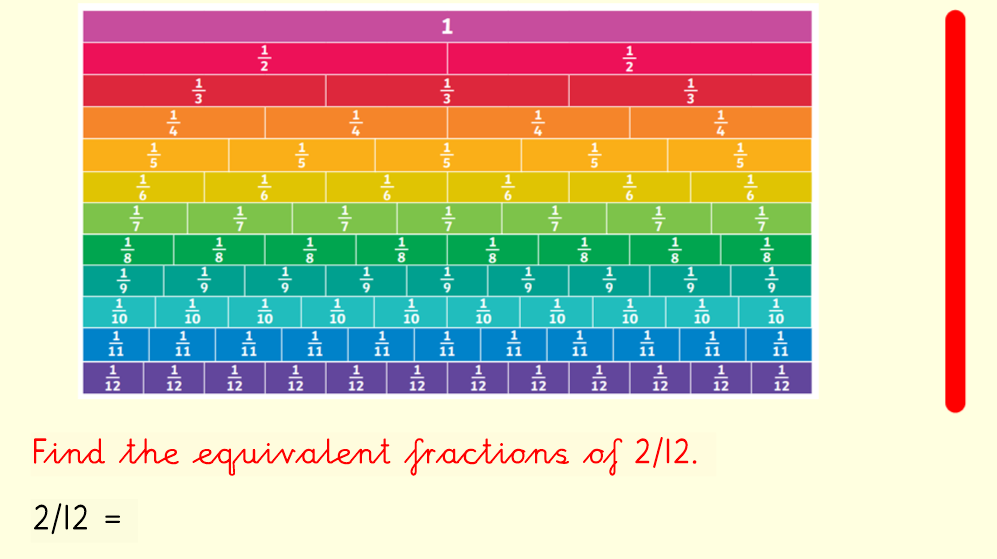 Remember! All you do is follow the lines up from the fraction wall to find your answer.

2/12


What is different about this question?
Answer
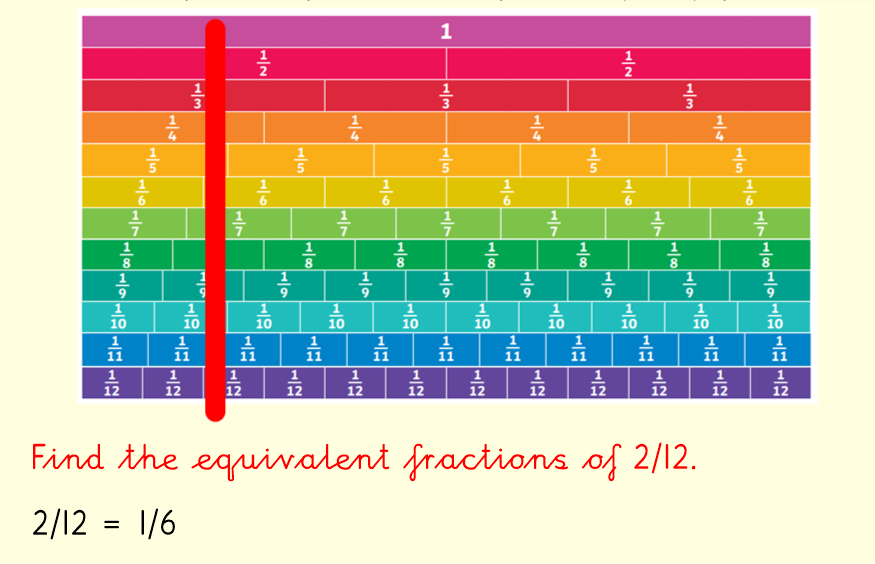 As you see. When we draw a line, we can visually see the equivalent fractions. 

Can you think of the next equivalent fraction?
You do
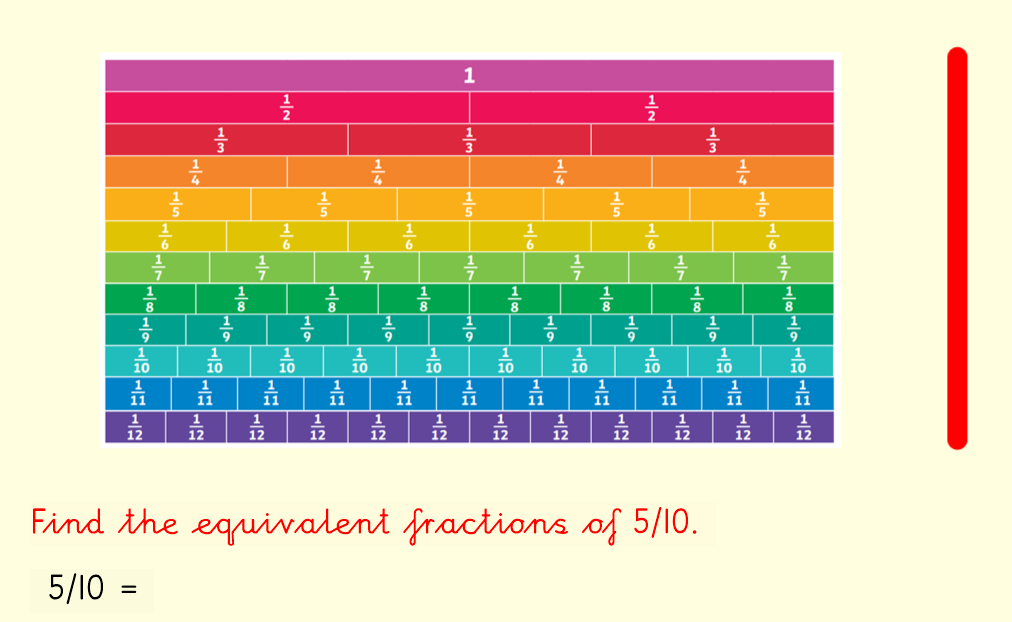 Remember to follow the lines. 

Equivalent means the same as. 

Follow the lines downwards and upwards to find your answers.
Answer
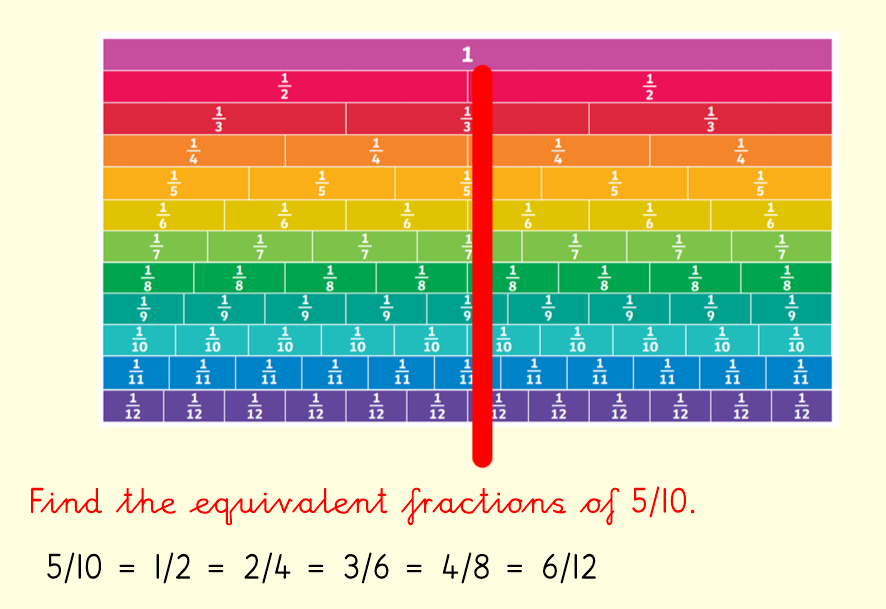 As you see. When we draw a line, we can visually see the equivalent fractions. 

Can you think of the next equivalent fraction?
Day 3 Main Task
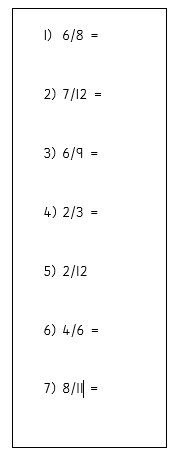 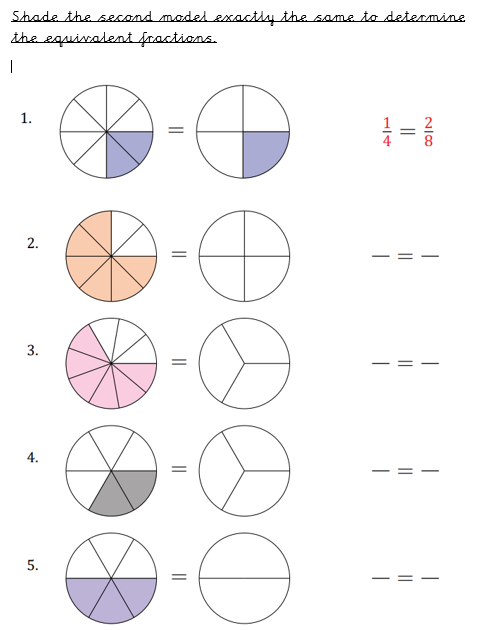 Find the equivalent fractions using a fraction wall
Day 3 Challenges
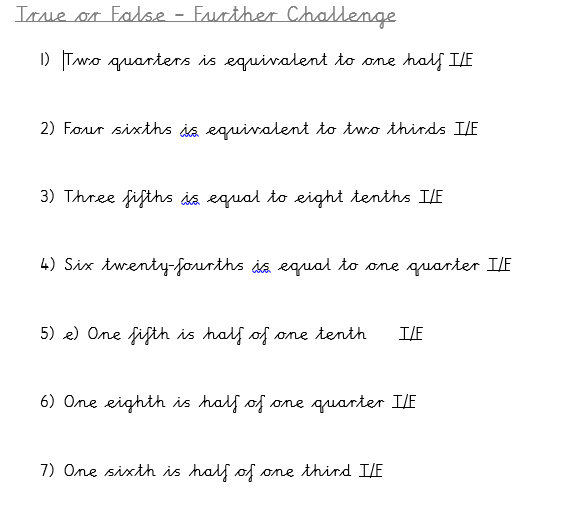 Day 4
Today we will continue to look at equivalent fractions. 

This lesson will focus on reasoning.
Starter
Use the help sheet below for support if required.
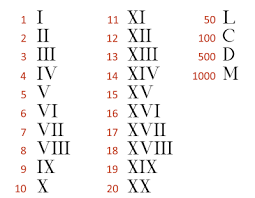 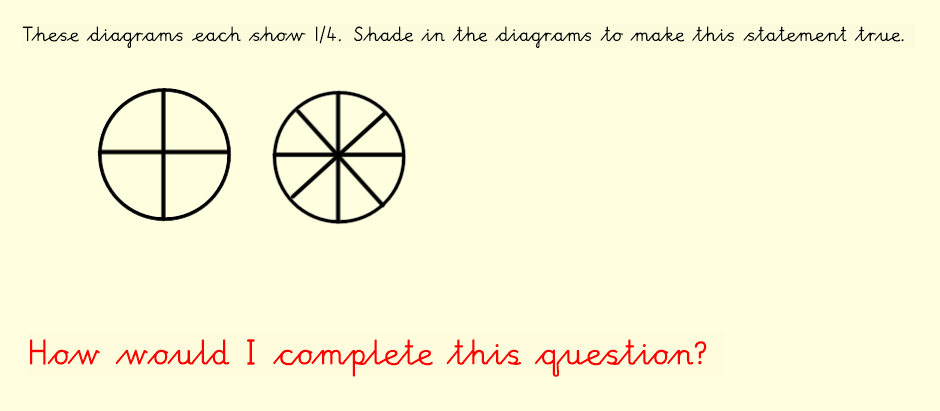 I do
Step 1 – count how many parts each diagram has
Step 2 – find ¼ of the total number of parts. 
Step 3 – shade ¼ of each diagram to find the equivalent fraction.
Answers
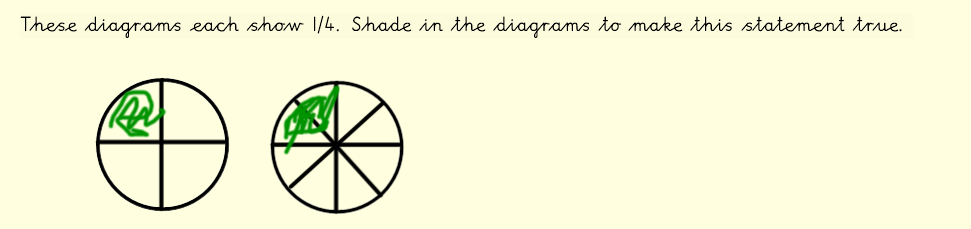 What do you notice? Is there another way we could answer this question?
Step 1 – count how many parts each diagram has. 
4   And 8 
Step 2 – find ¼ of the total number of parts. 
1   And 2 
Step 3 – shade ¼ of each diagram to find the equivalent fraction.
We do
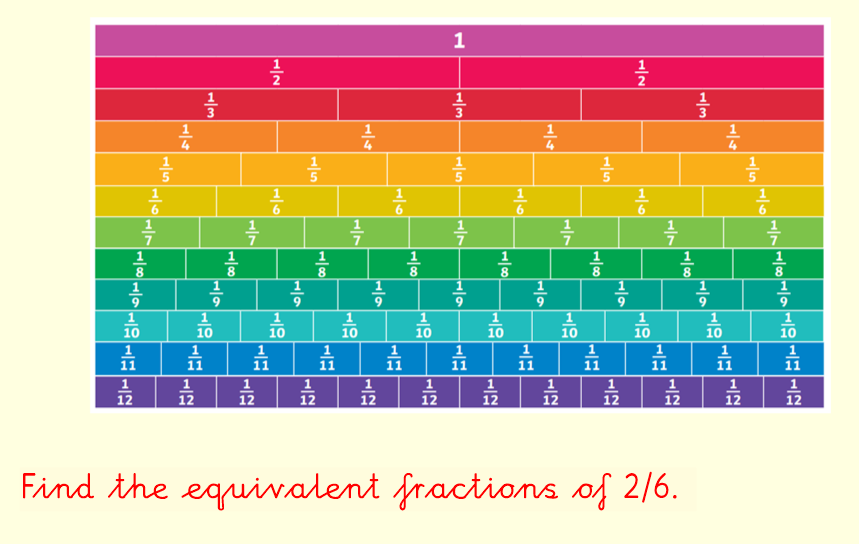 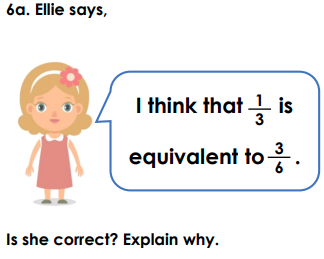 Use the fraction wall to support you!
Remember – equivalent means the same as
We do – Answers
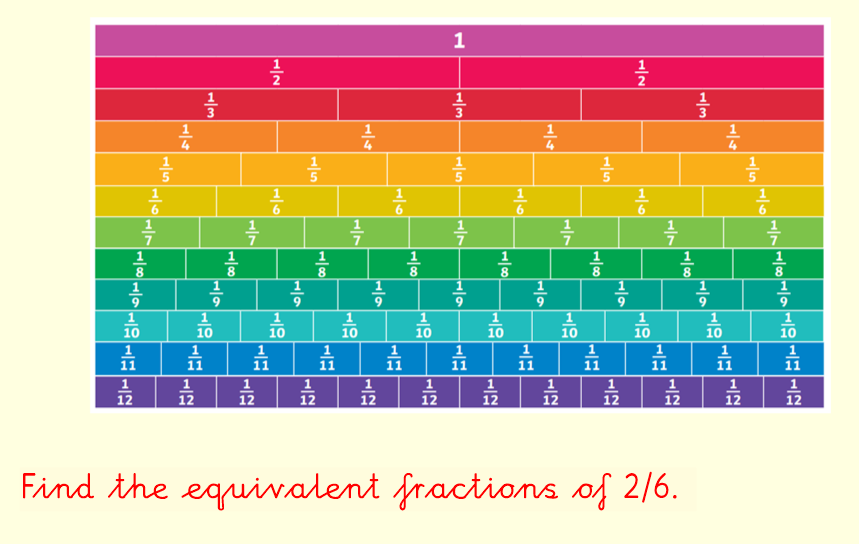 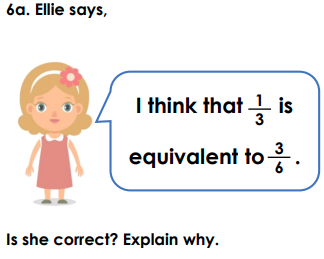 The statement Ellie has made is false. Using the fraction wall I can visibly see that 1/3 is in fact equivalent to 2/6 and not 3/6/
Day 4 - Main Task
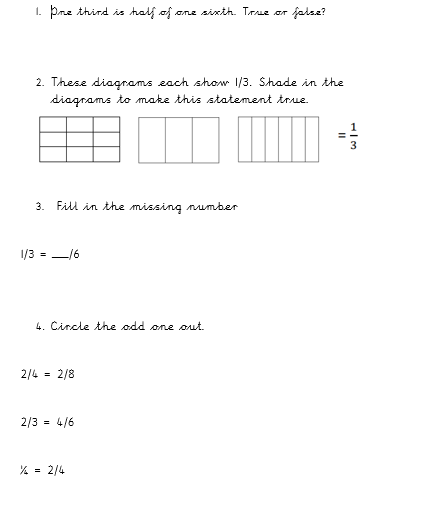 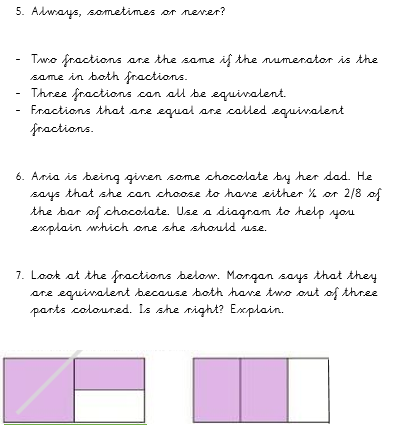 Day 4 – Challenge
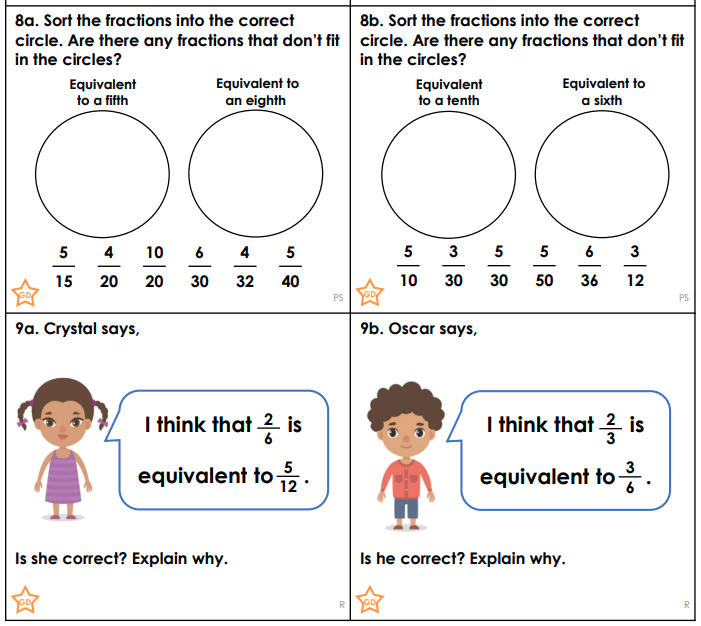 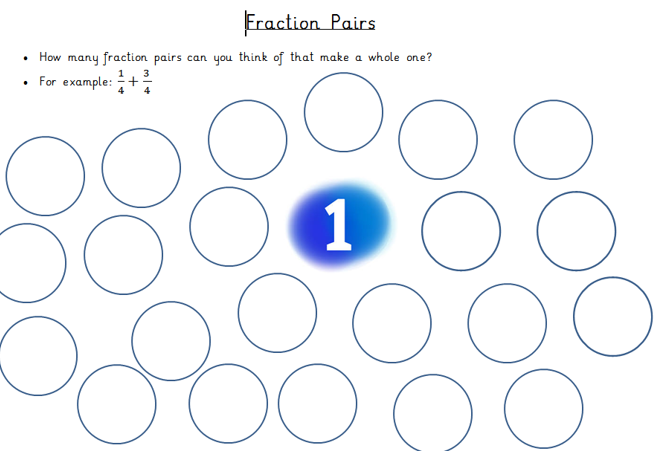 Day 5
Today we will focus on recognizing 2D shapes and identifying properties.

What are properties? 
What are 2D shapes?
How many 2D shapes can you think of in 30 seconds?
Arithmetic
Test yourself on your 7 times tables. 

4 X 7=
6 X 7=
8 X 7=
1 X 7=
9 X 7=
2 X 7=
10 X 7=
4 X 7=
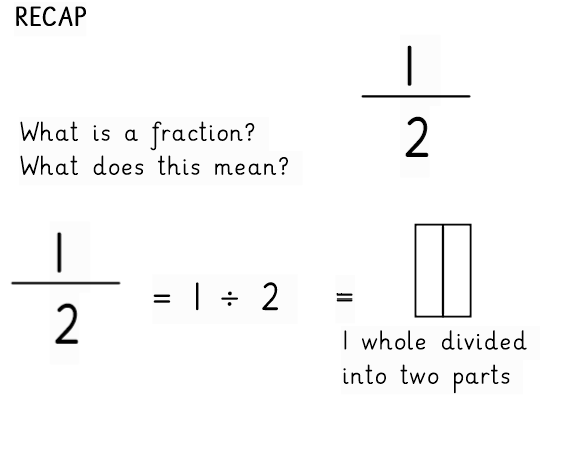 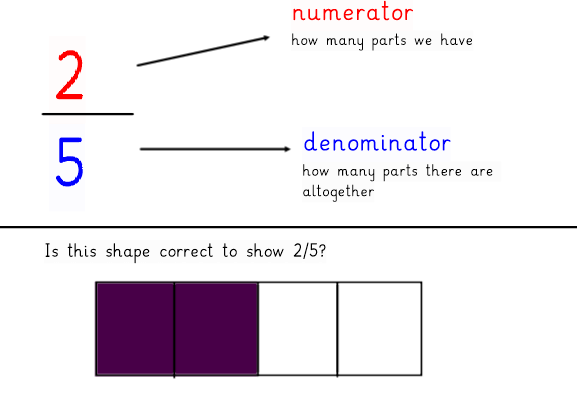 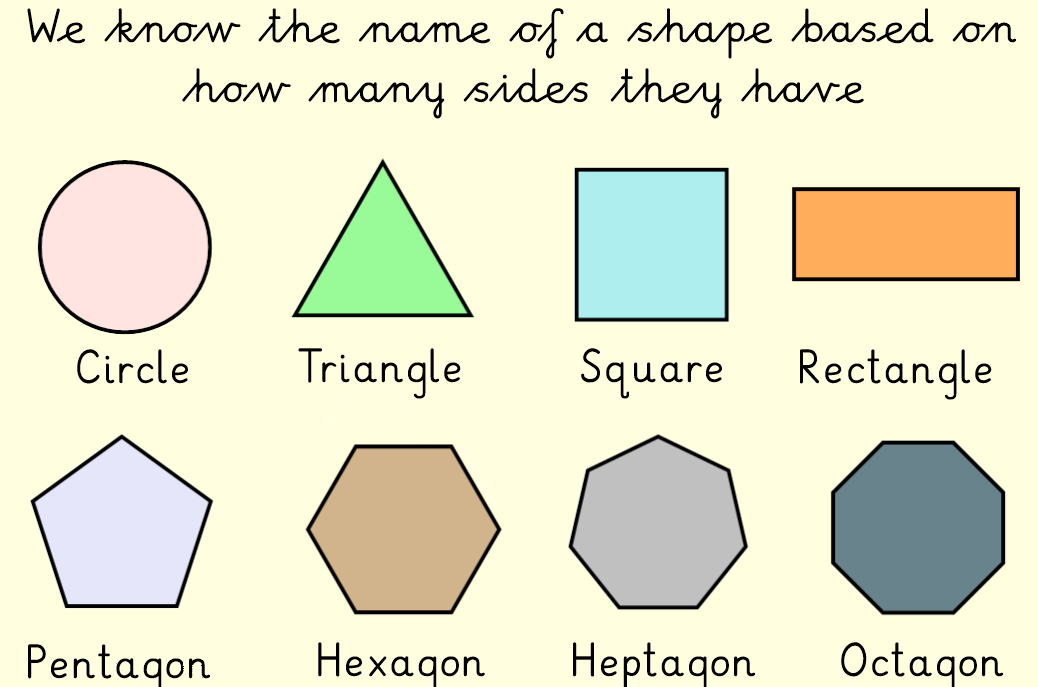 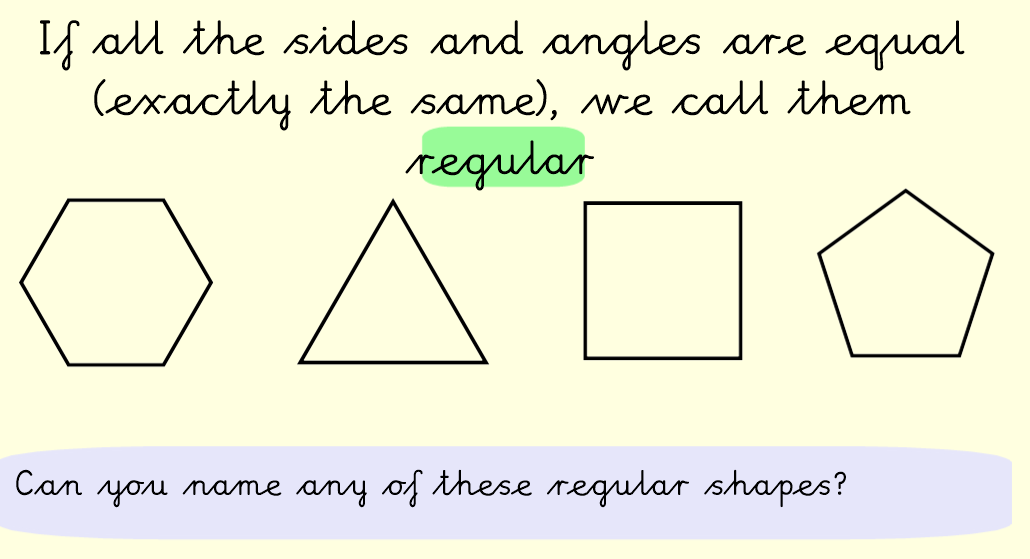 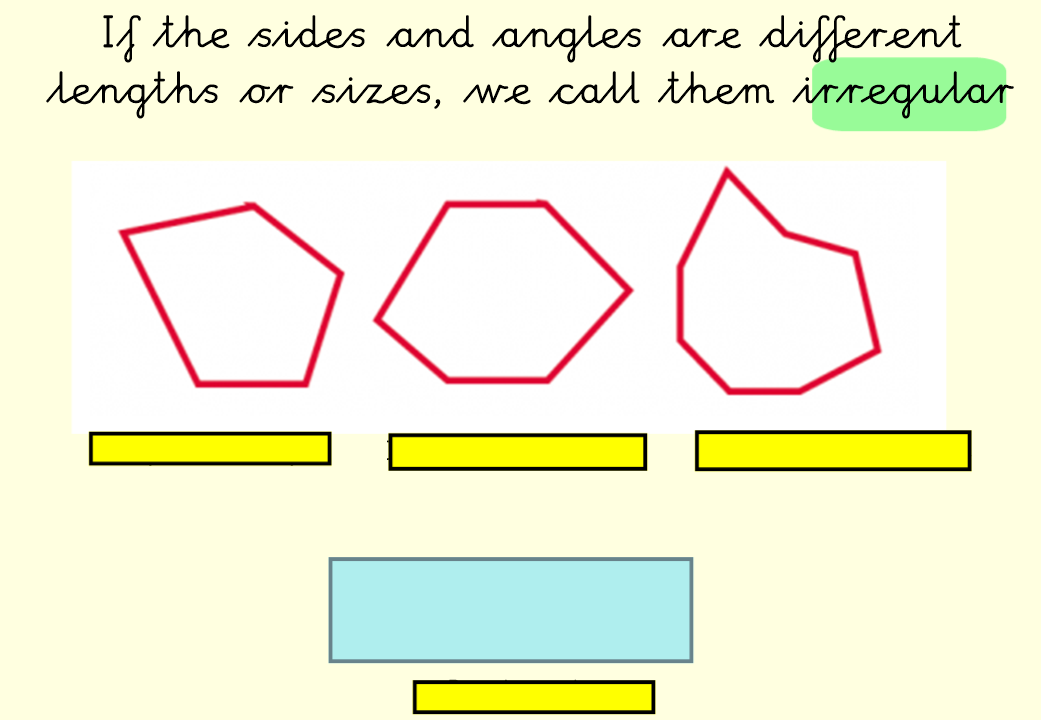 I do
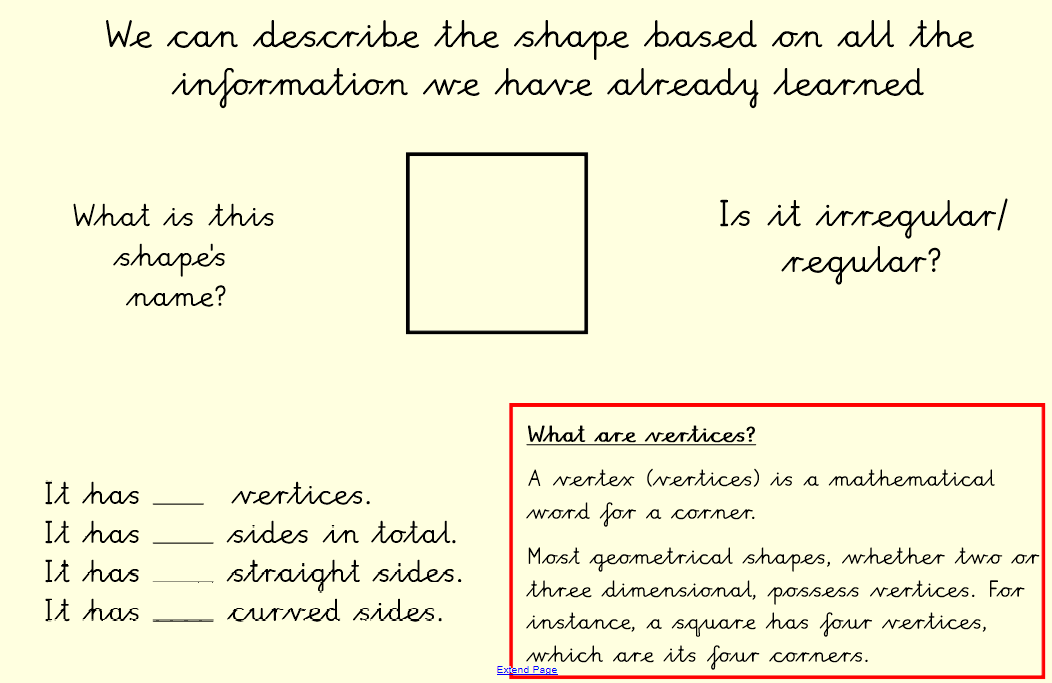 We can see that this shape is a square. 
It has 4 equal sides. 
It has 4 vertices (corners). 
It has 4 straight sides. 
It has 0 curved sides
We do
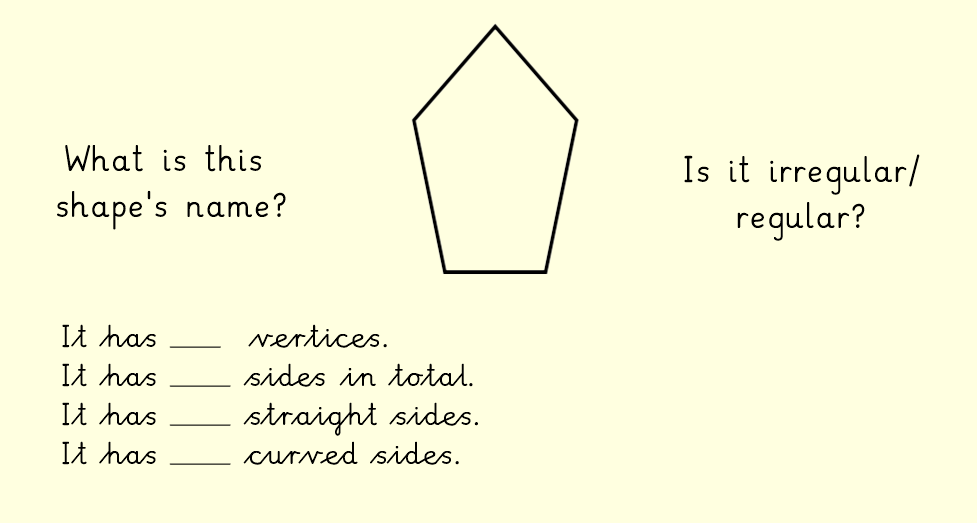 Remember vertices means -  A vertex (vertices) is a mathematical word for a corner.

Why is this shape regular or irregular?
We do
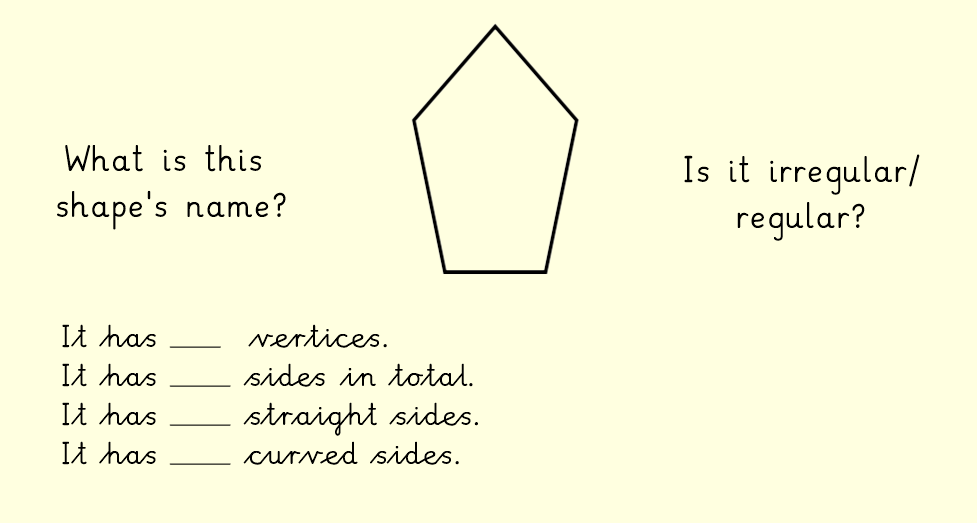 We can see that this shape is an irregular pentagon.

It has 5 vertices (corners). 
It has 5 sides in total. 
It has 0 curved sides
Day 5-Main task
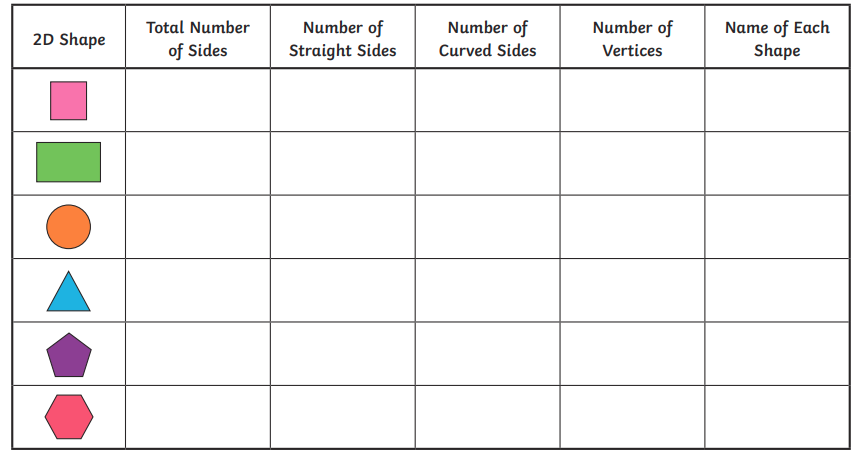 Complete the table

Then move on to the challenge - Answer the questions from the yellow box.
Challenge
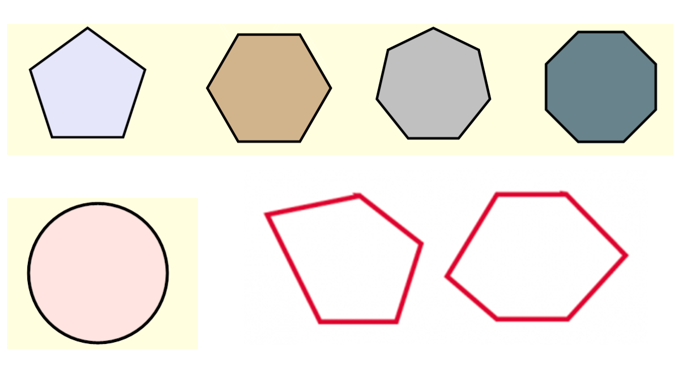 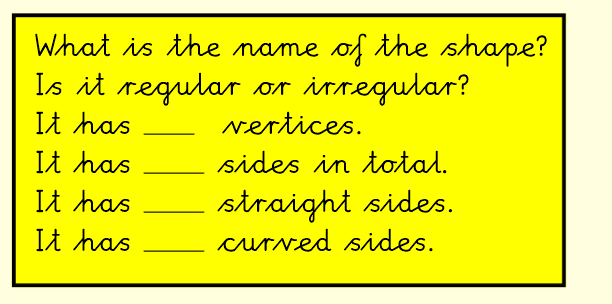 Day 5- Further Challenge
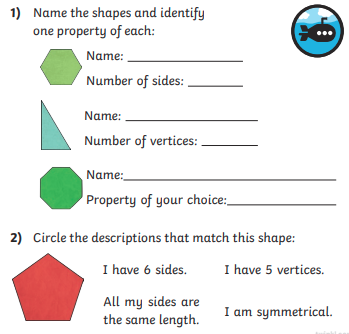 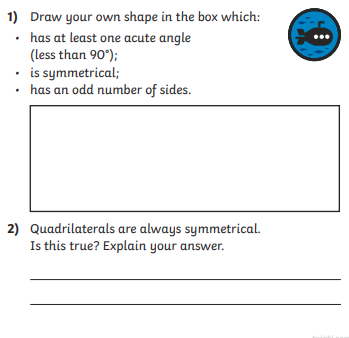